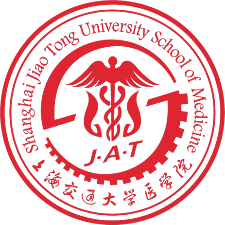 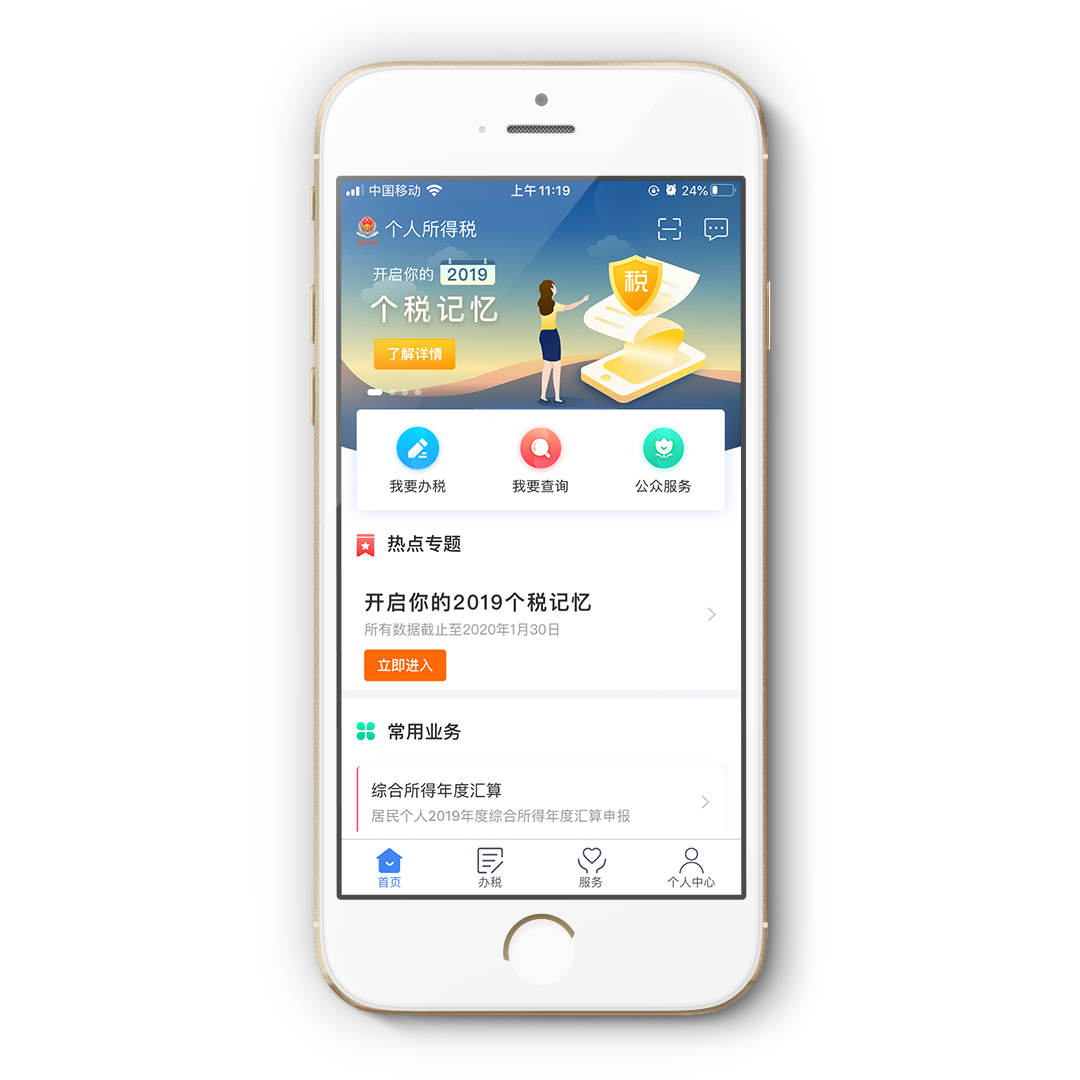 2019
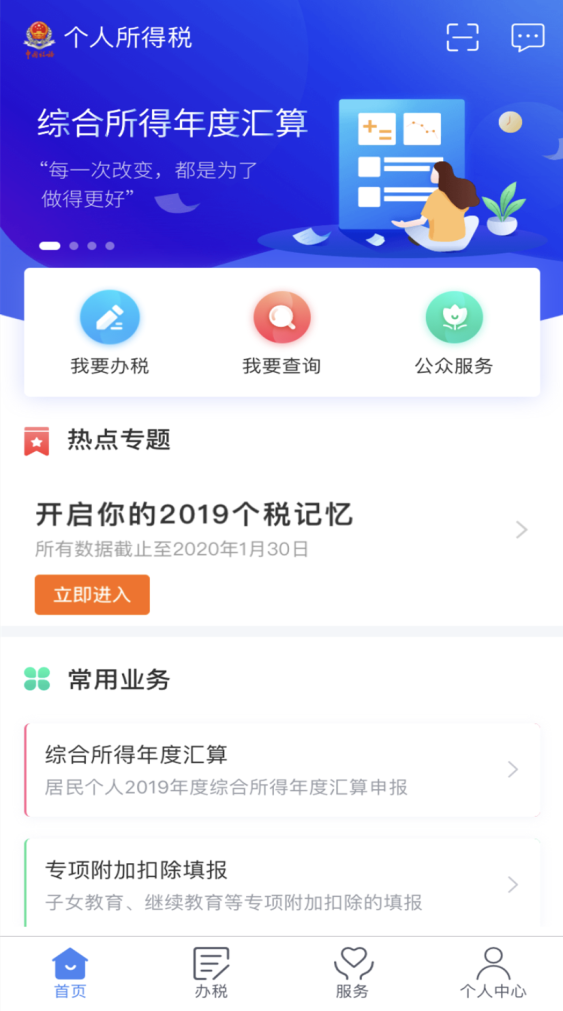 个人所得税综合所得年度汇算
操作指南
1
政策依据
汇算准备
标准申报
CONTENTS
2
3
PART 01
政策依据
政策依据
根据国家税务总局《关于办理2019年度个人所得税综合所得汇算清缴事项的公告》（国家税务总局公告2019年第44号）精神，2020年3月1日至6月30日，纳税人需办理2019年度个人所得税综合所得汇算清缴。
2019年度汇算的内容
依据税法规定，2019年度终了后，纳税人需汇总2019年1月1日至12月31日取得的工资薪金、劳务报酬、稿酬、特许权使用费等四项所得（以下简称“综合所得”）的收入额，减除费用6万元以及专项扣除、专项附加扣除、依法确定的其他扣除和符合条件的公益慈善事业捐赠后，适用综合所得个人所得税税率并减去速算扣除数，计算本年度最终应纳税额，再减去2019年度已预缴税额，得出本年度应退或应补税额，向税务机关申报并办理退税或补税。
      具体计算公式：2019年度汇算应退或应补税额=【（综合所得收入额-60000-“三险一金”等专项扣除-子女教育等专项附加扣除-依法确定的其他扣除-捐赠）×适用税率-速算扣除数】-2019年已预缴税额
核心：合并全年收入，按年计算税款，然后多退少补
PART 02
汇算准备
如何下载及安装？
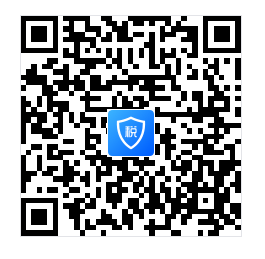 请扫码下载！
下载后 根据提示进行安装，请打开摄像头权限，以便使用人脸识别方式进行注册。
如何下载及安装？
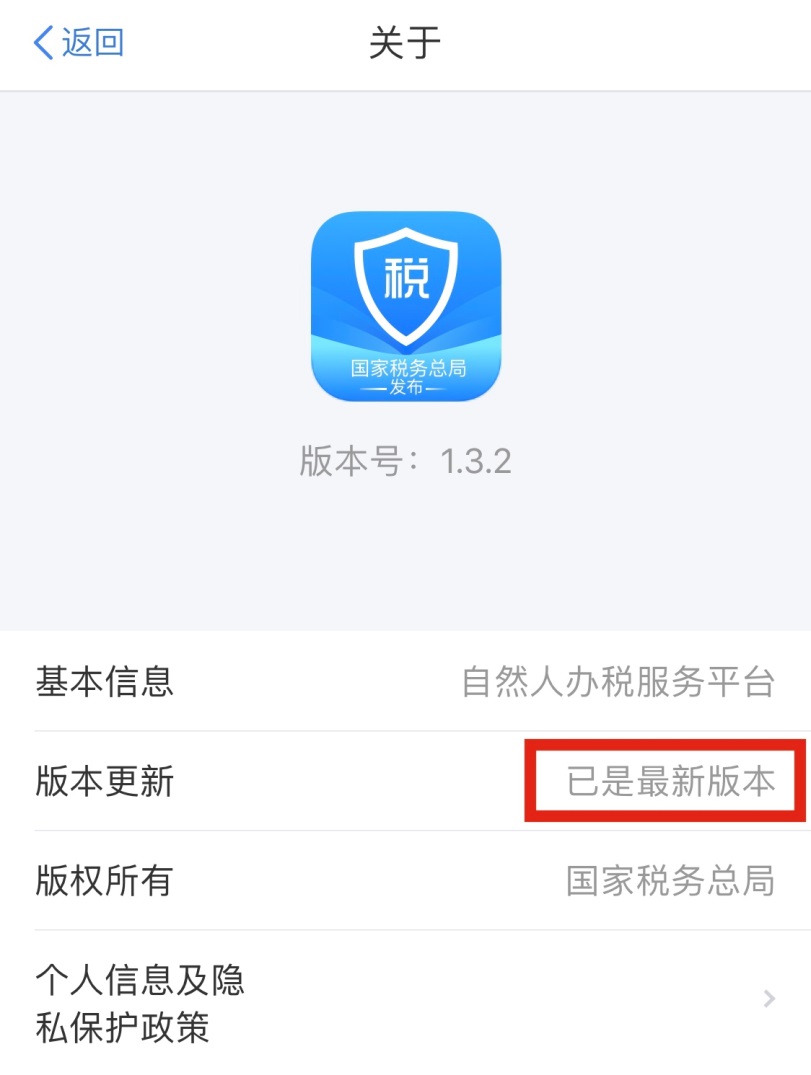 若已下载安装，
请确认更新至最新版本。
如何登录及注册？
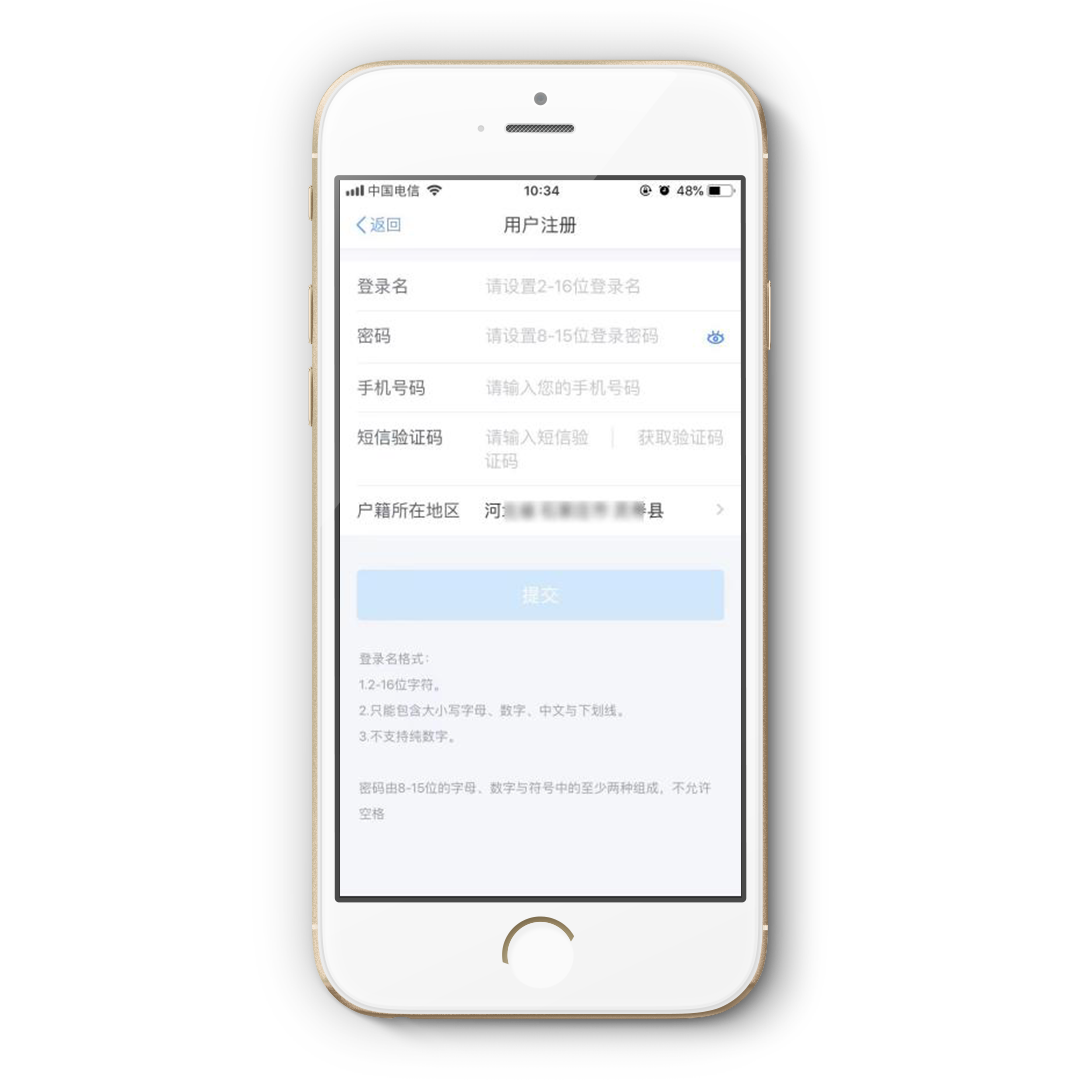 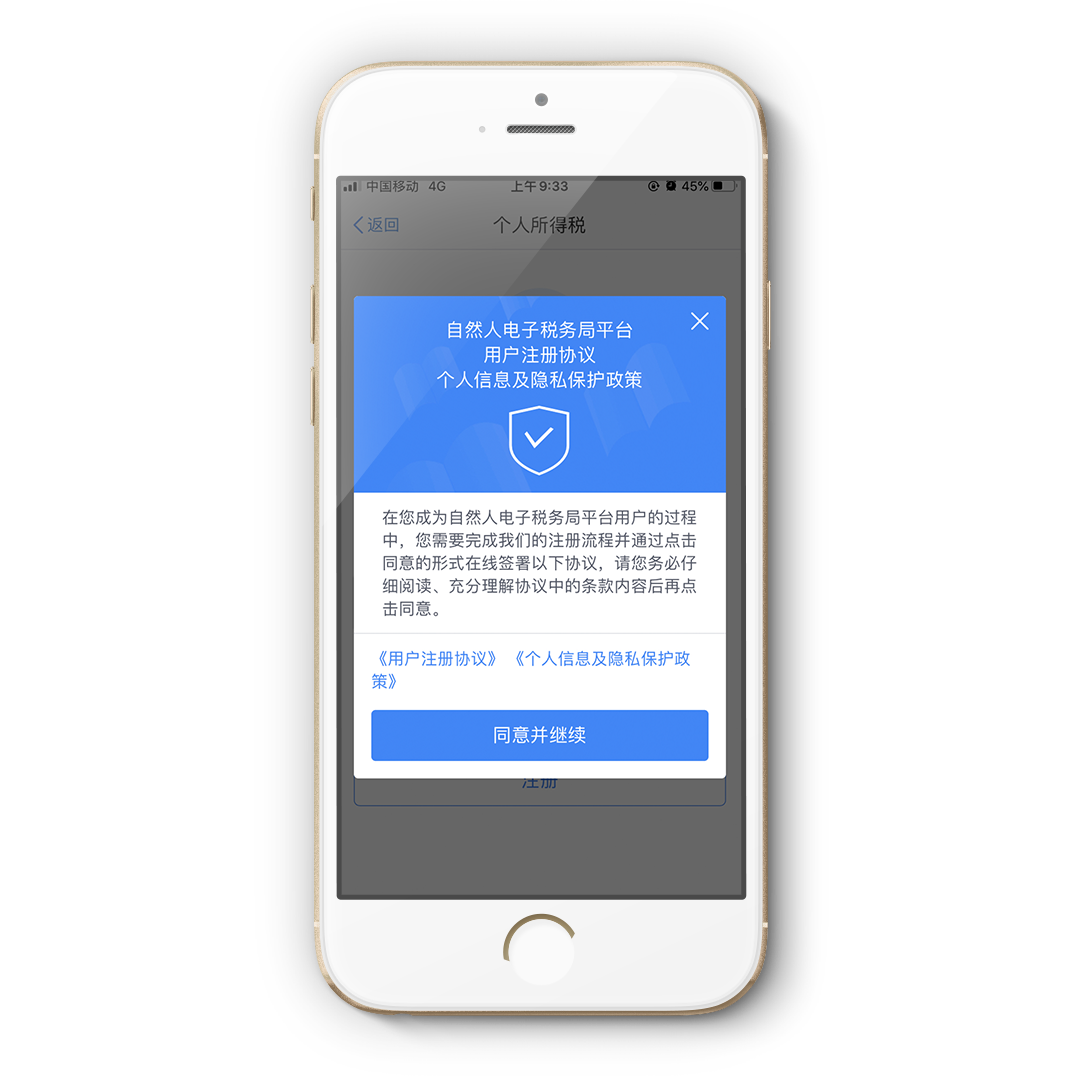 点击【同意并继续】进入注册页面
选择注册方式：
1.大厅注册码注册
2.人脸识别认证注册（推荐）
填写注册信息后，再次点击【同意并继续】，即可完成注册。
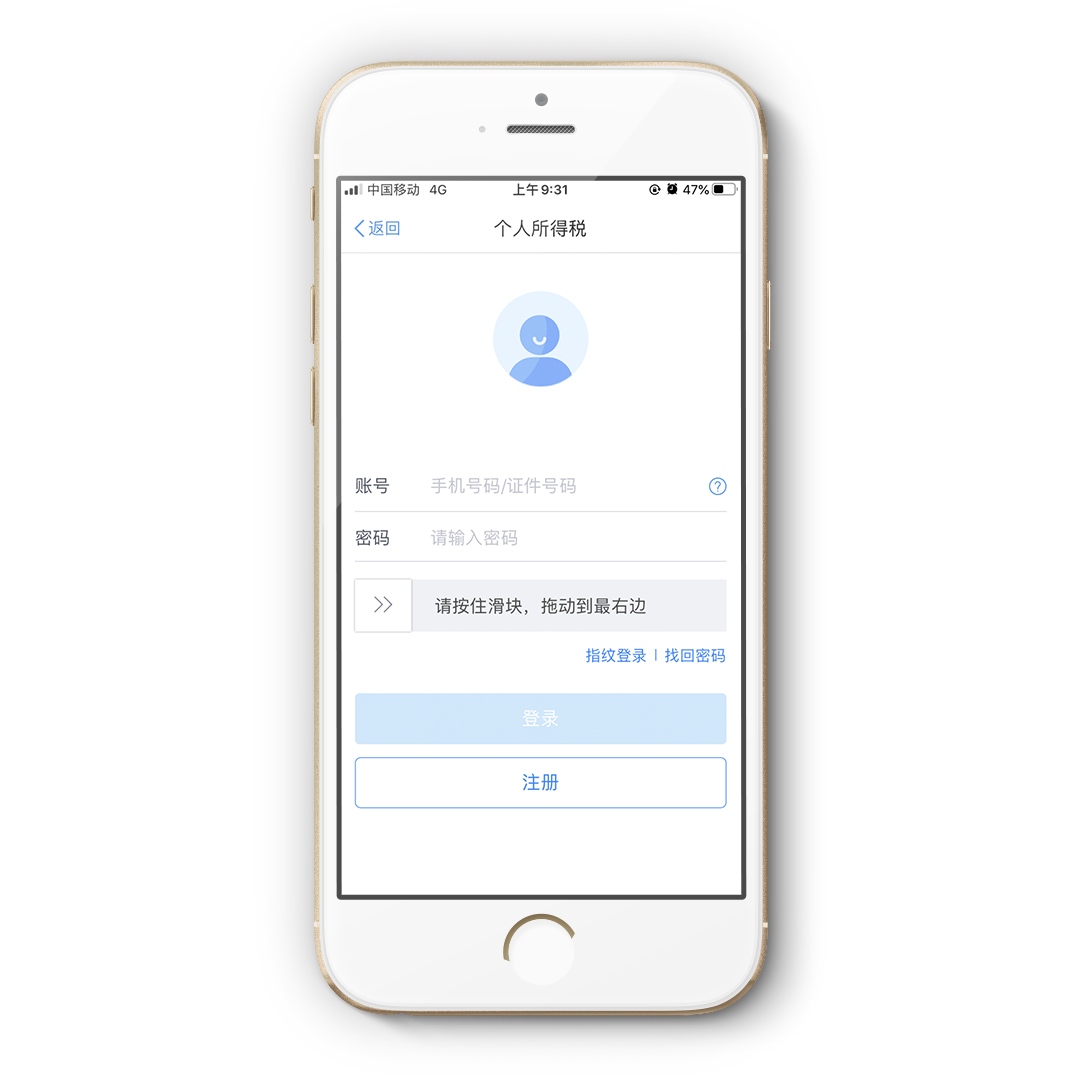 如何登录及注册？
输入账号及密码
登陆（建议以手机号码登陆）
如何绑定银行卡？
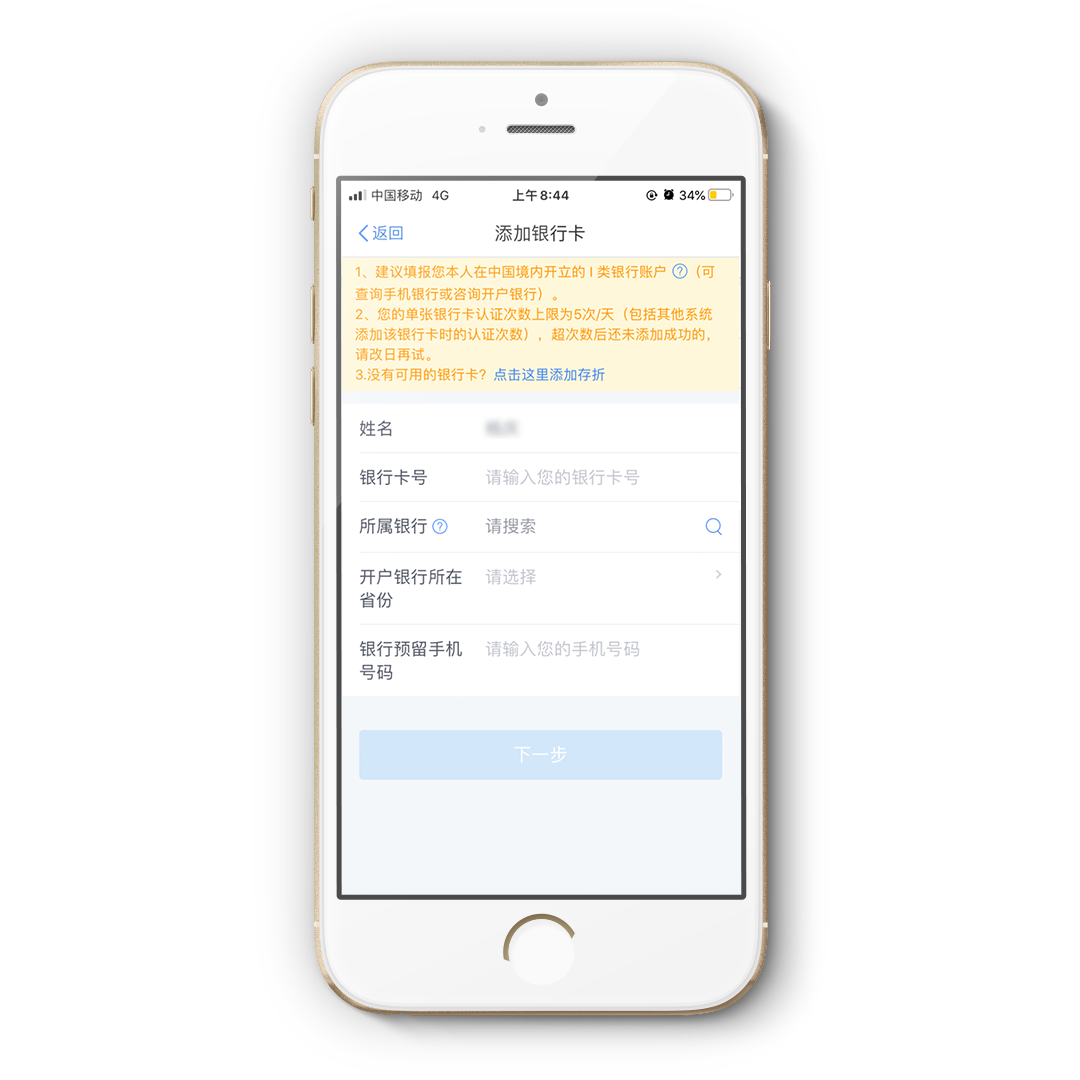 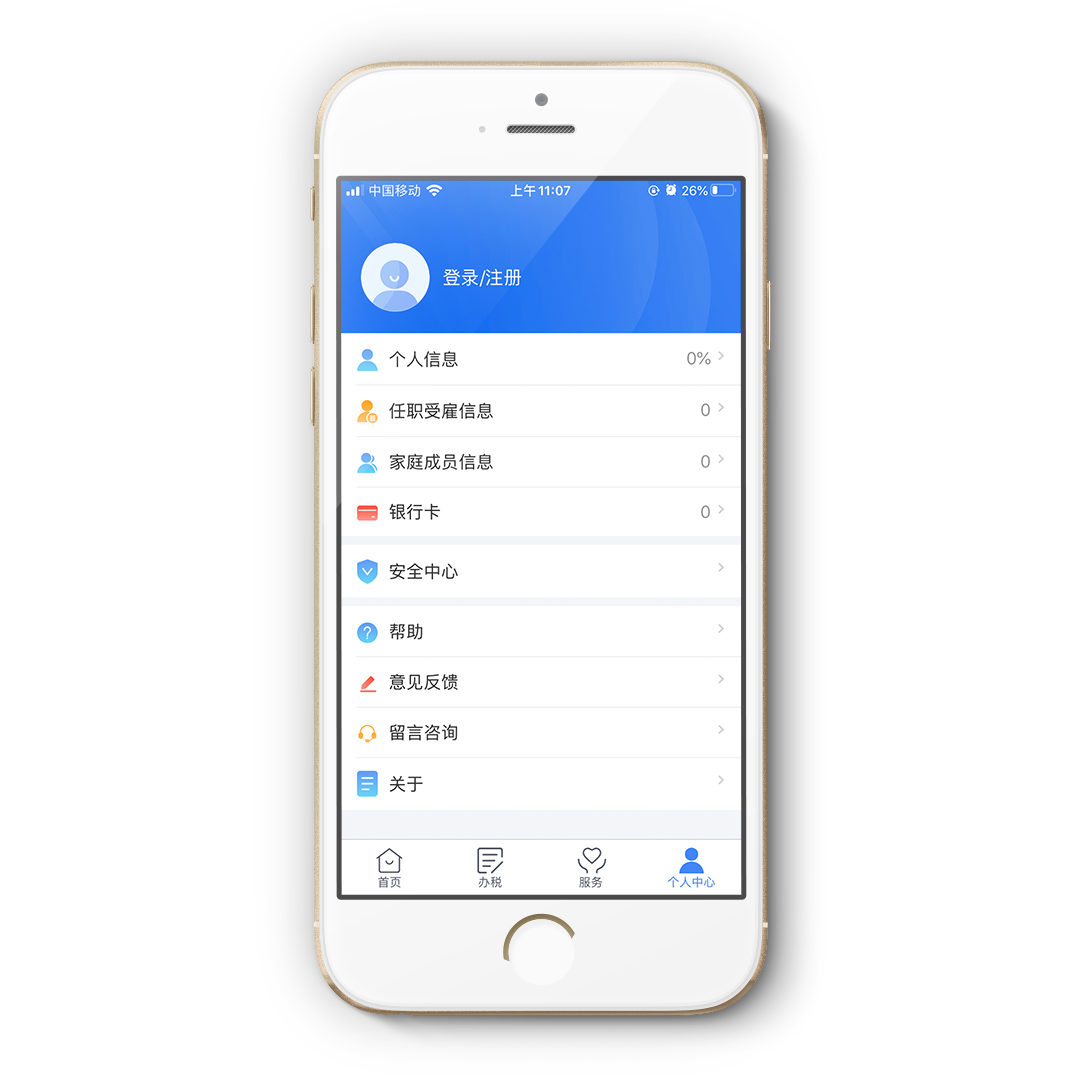 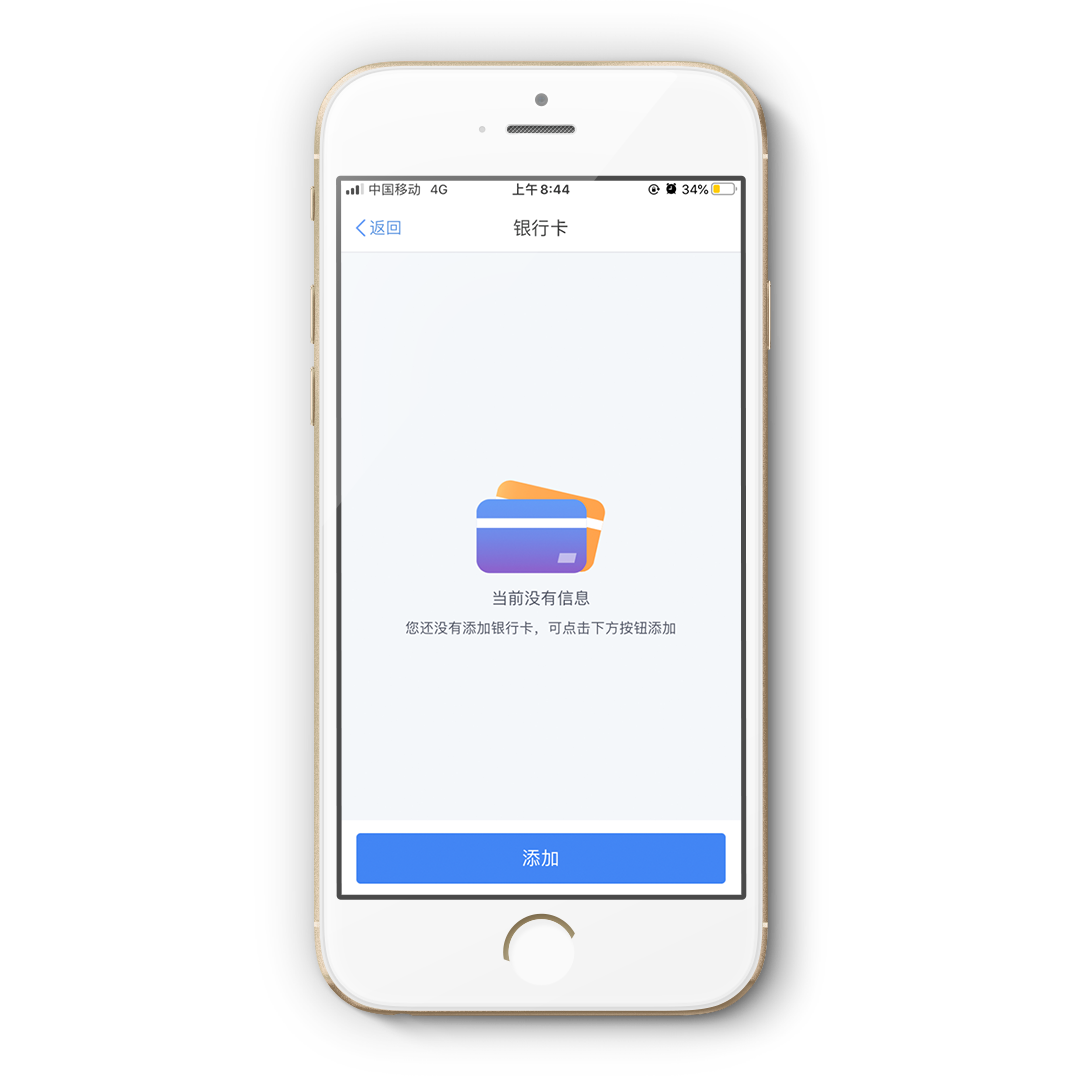 填写银行卡信息
建议填报I类银行账户
输入预留手机号
【下一步】获取短信验证码
输入验证码通过验证
【完成】绑定成功
如何进行常用业务查询？
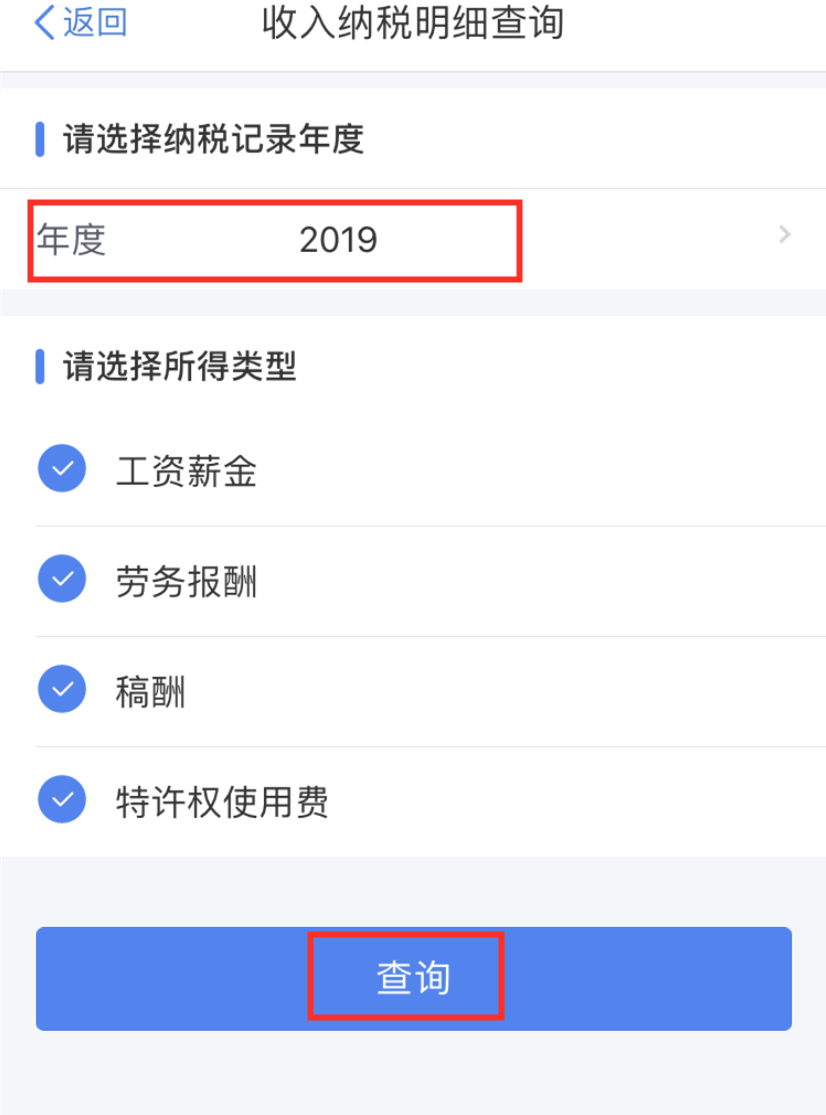 【首页】常用业务模块
→【收入纳税明细查询】
→  选择需要查询的年度
→【查询】
如何进行常用业务查询？
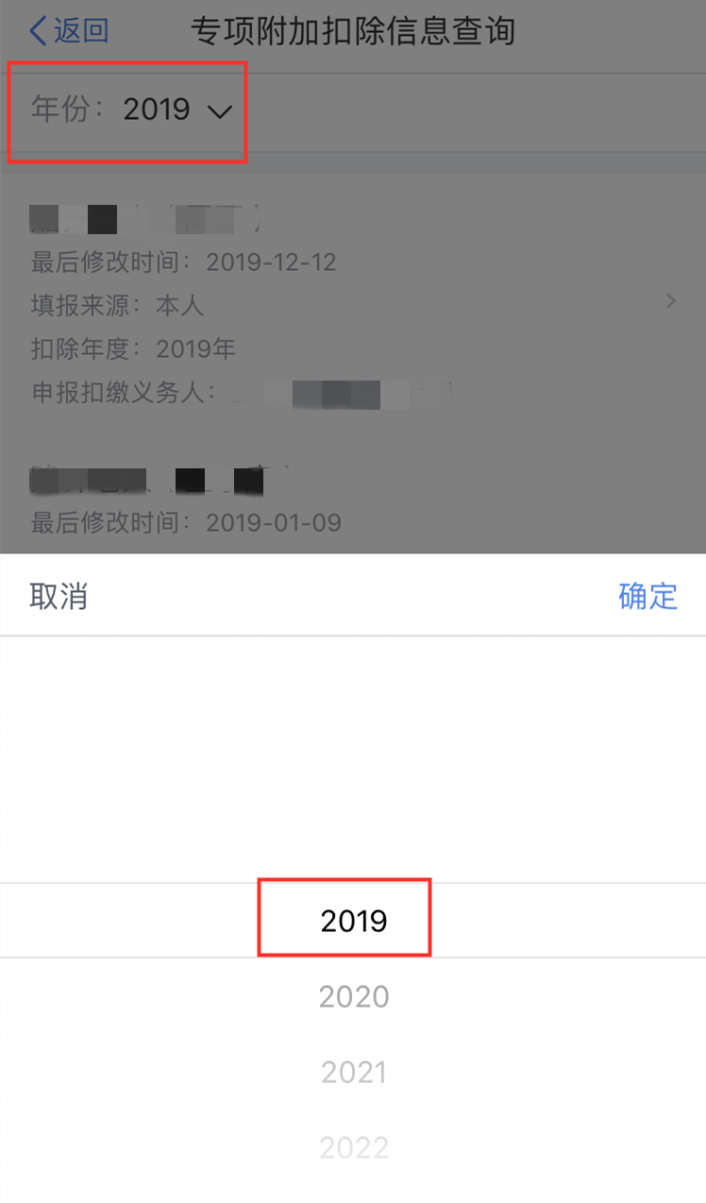 【首页】常用业务模块
→【专项附加扣除信息查询】
→  选择需要查询的年度
→【确定】
特别提示：2019年专项附加扣除还未填报抵扣的纳税人可以进行补填报
温馨贴士：大病医疗抵扣的操作
根据《个人所得税专项附加扣除暂行办法》（国发〔2018〕41号）文件的规定，在一个纳税年度内，纳税人发生的与基本医保相关的医药费用支出，扣除医保报销后个人负担（指医保目录范围内的自付部分）累计超过15000元的部分，由纳税人在办理年度汇算清缴时，在80000元限额内据实扣除。
点击 “年度费用汇总查询”， 系统自动计算出符合大病医疗个税抵扣政策金额。
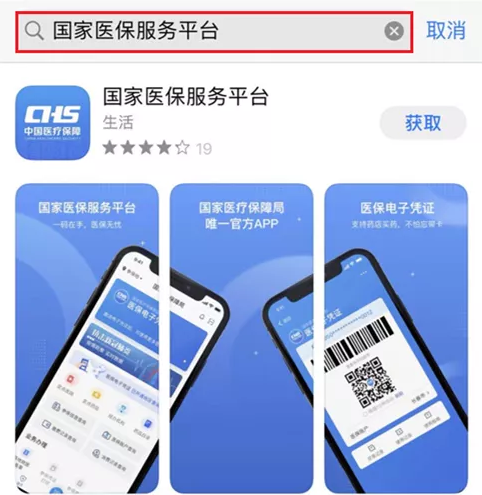 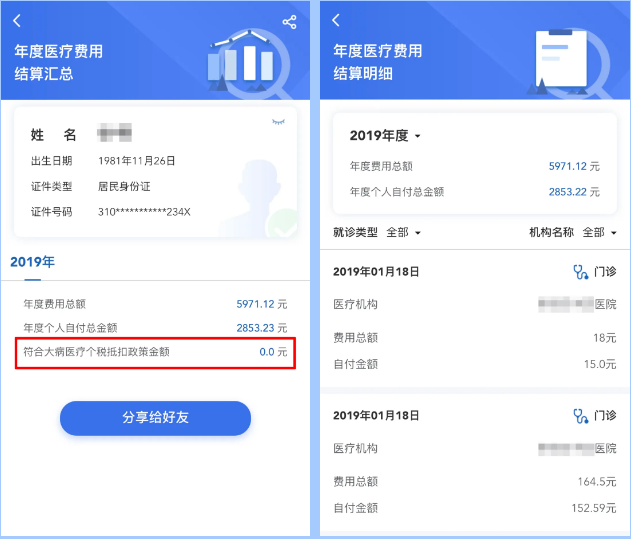 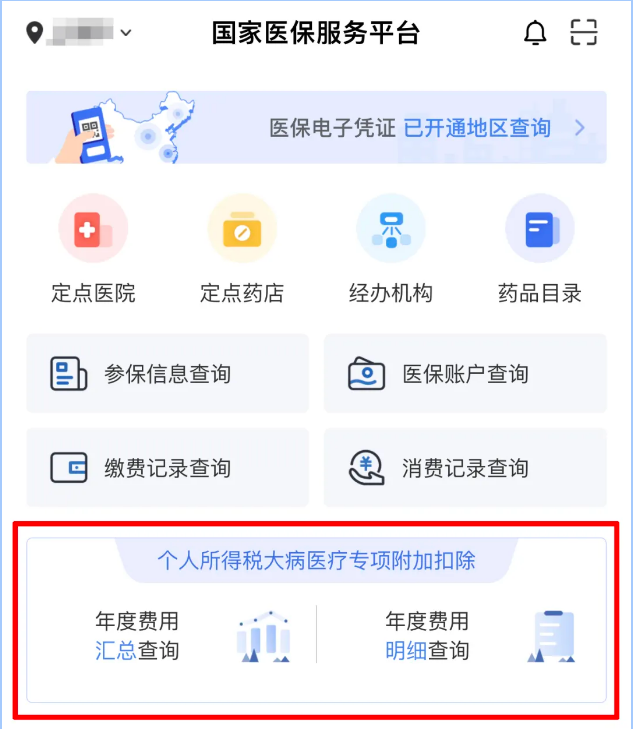 温馨贴士：大病医疗抵扣的操作
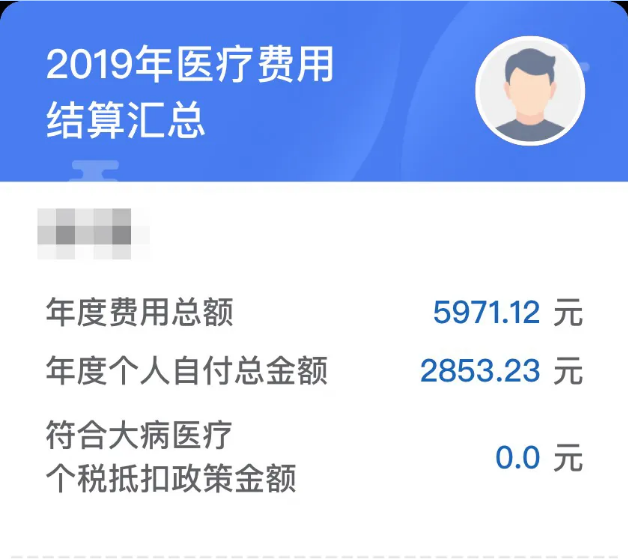 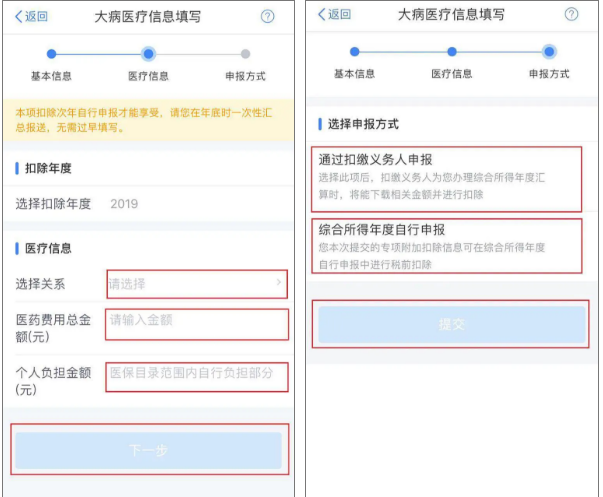 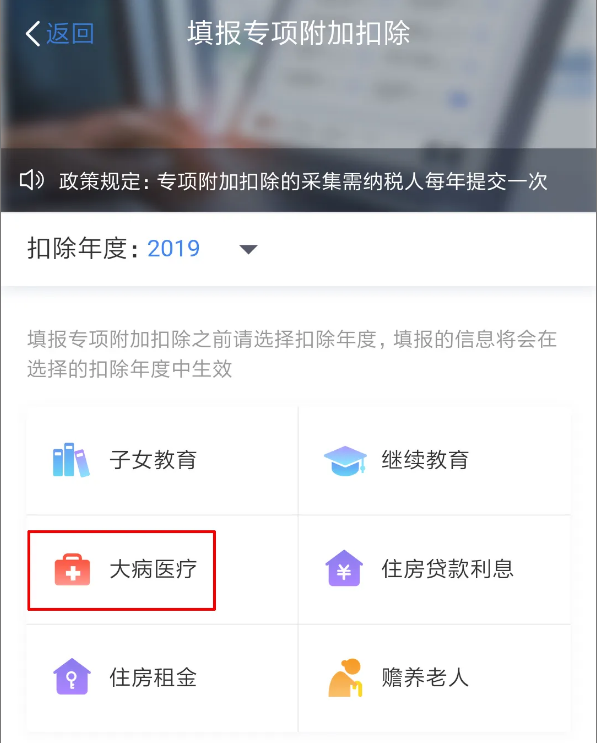 PART 03
标准申报
各位老师在纳税年度内取得的综合所得收入，按税法规定需要年度汇算的，可以在3月1日至6月30日内，通过标准申报办理年度汇算。
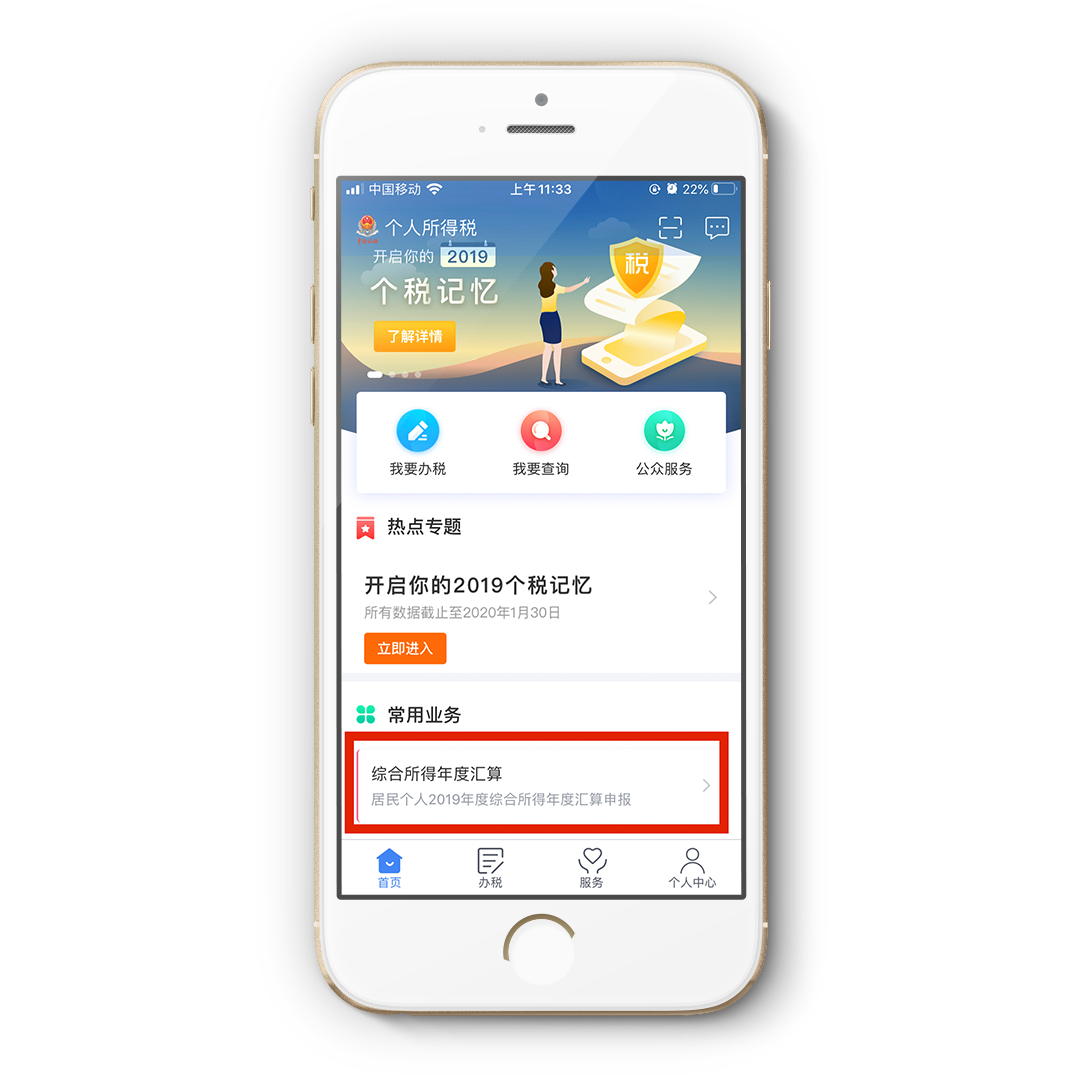 Step1：操作入口
登录后，在首页【常用业务】中
点击【综合所得年度汇算】进入年度汇算。
Step2：选择填报方式
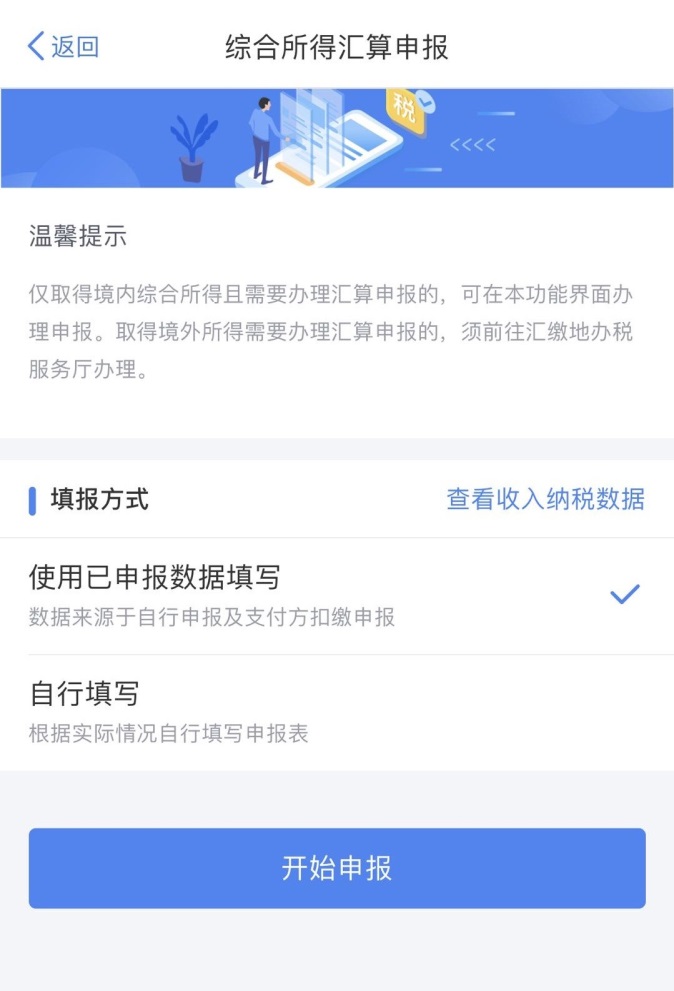 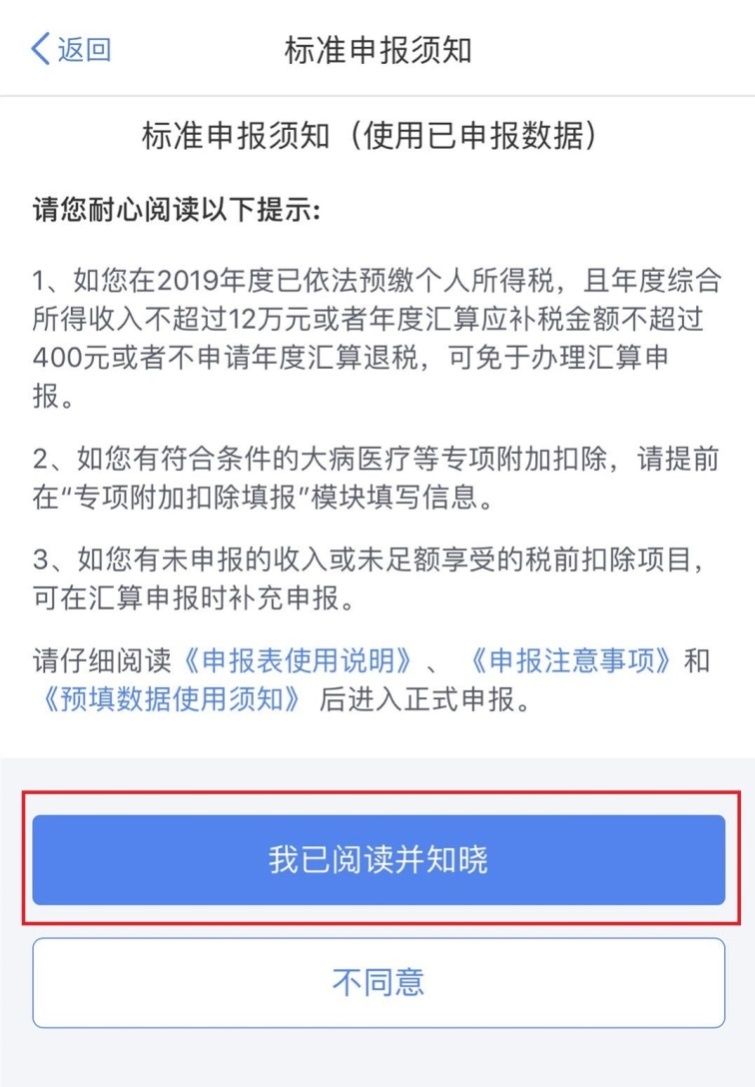 选择填报方式有两种选择，
建议选择【使用已申报数据填写】方式。
申报前，请仔细阅读《标准申报须知》
Step3：确认基本信息
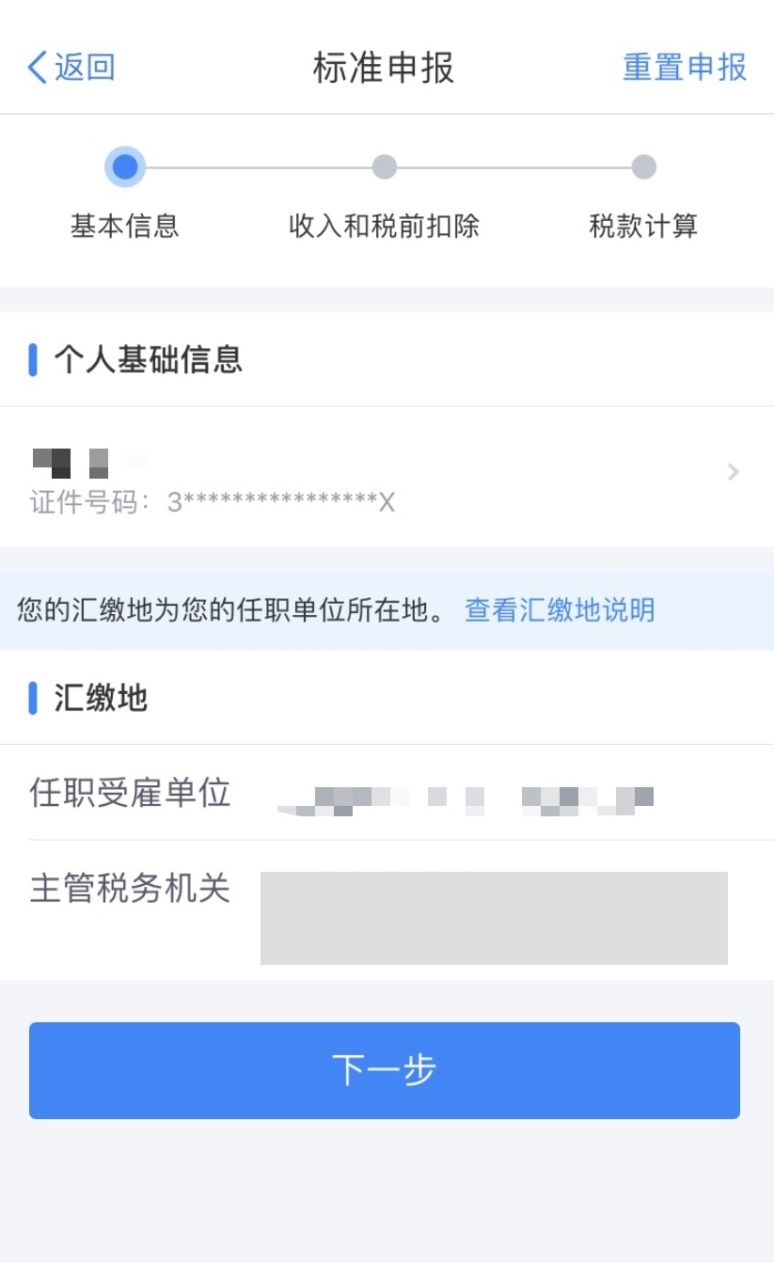 进入申报界面，选择或确认【任职受雇单位】点击【下一步】。
无任职受雇单位的，选择户籍所在地或经常居住地。
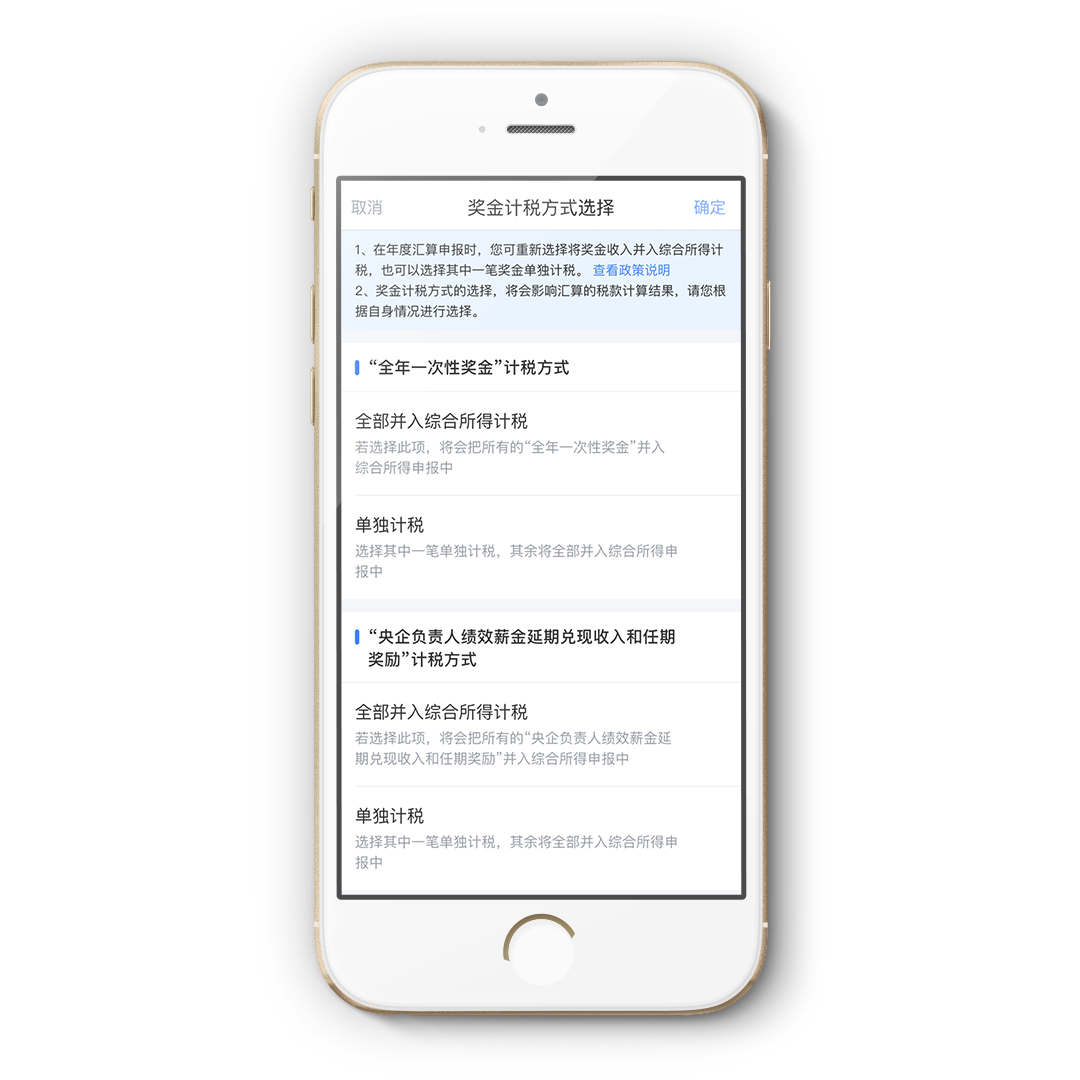 Step4：收入和税前扣除
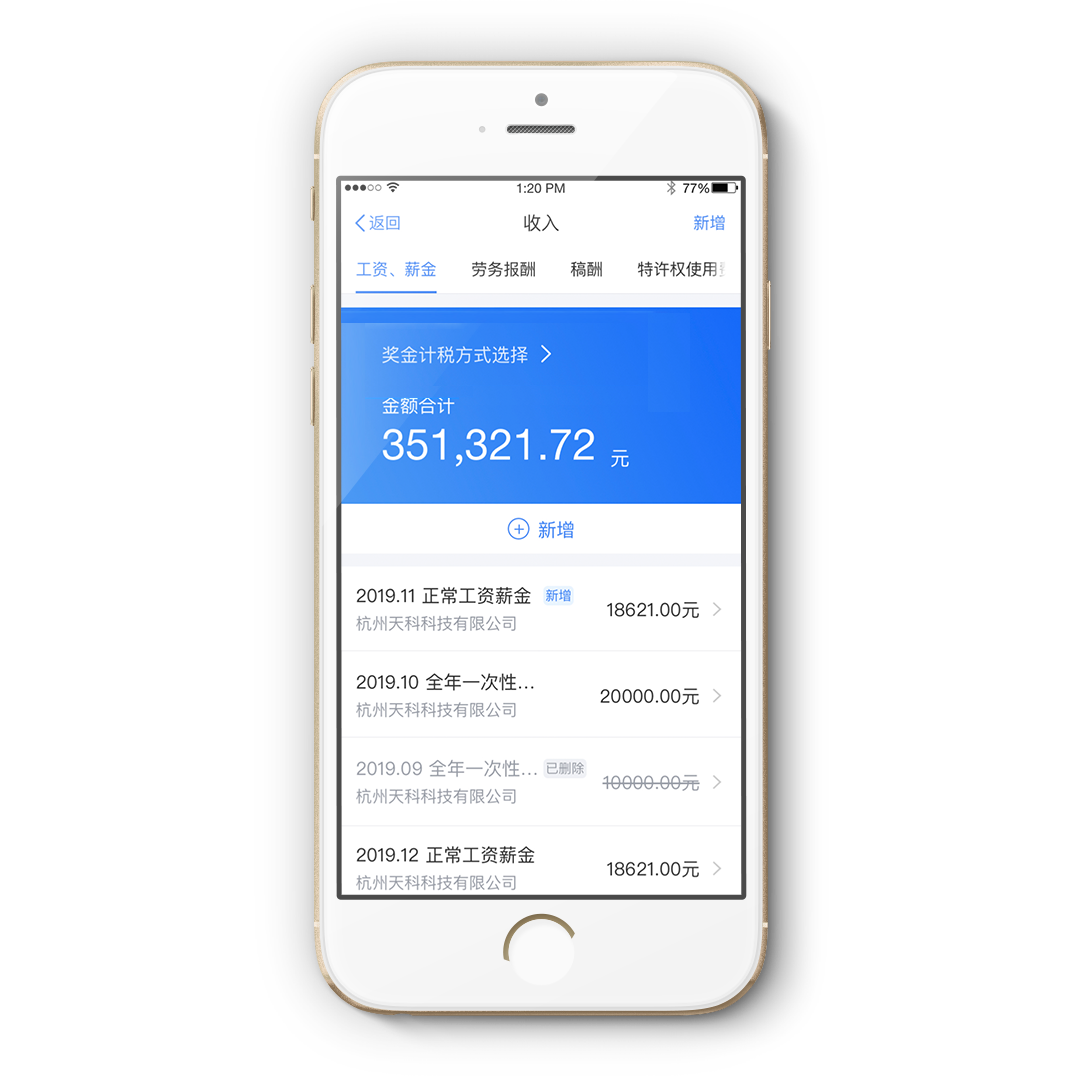 全年一次性奖金年度汇算时，如您选择将全年一次性奖金合并至综合所得计税的，或者有多笔全年一次性奖金的，可通过【奖金计税方式选择】进行设置
Step4：收入和税前扣除
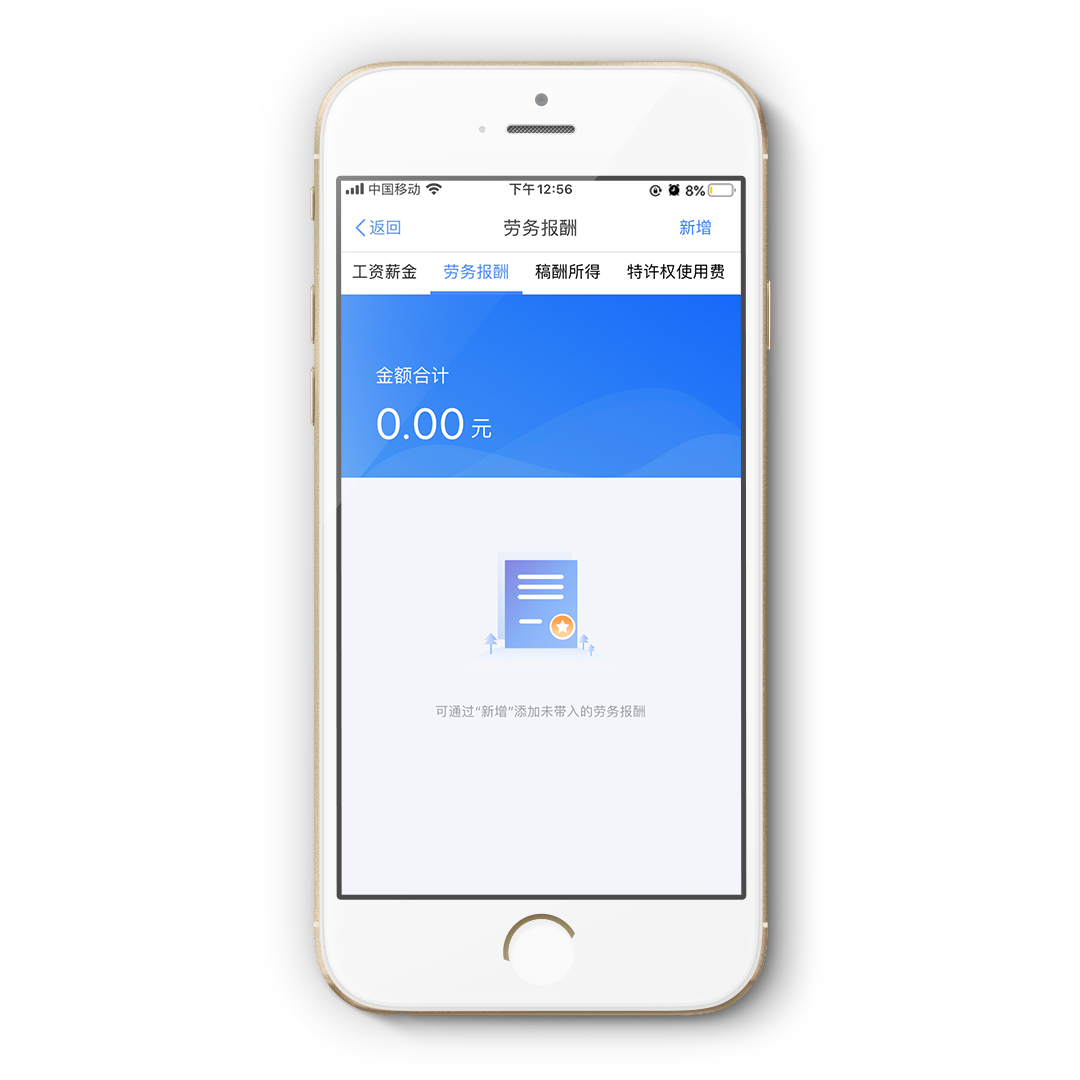 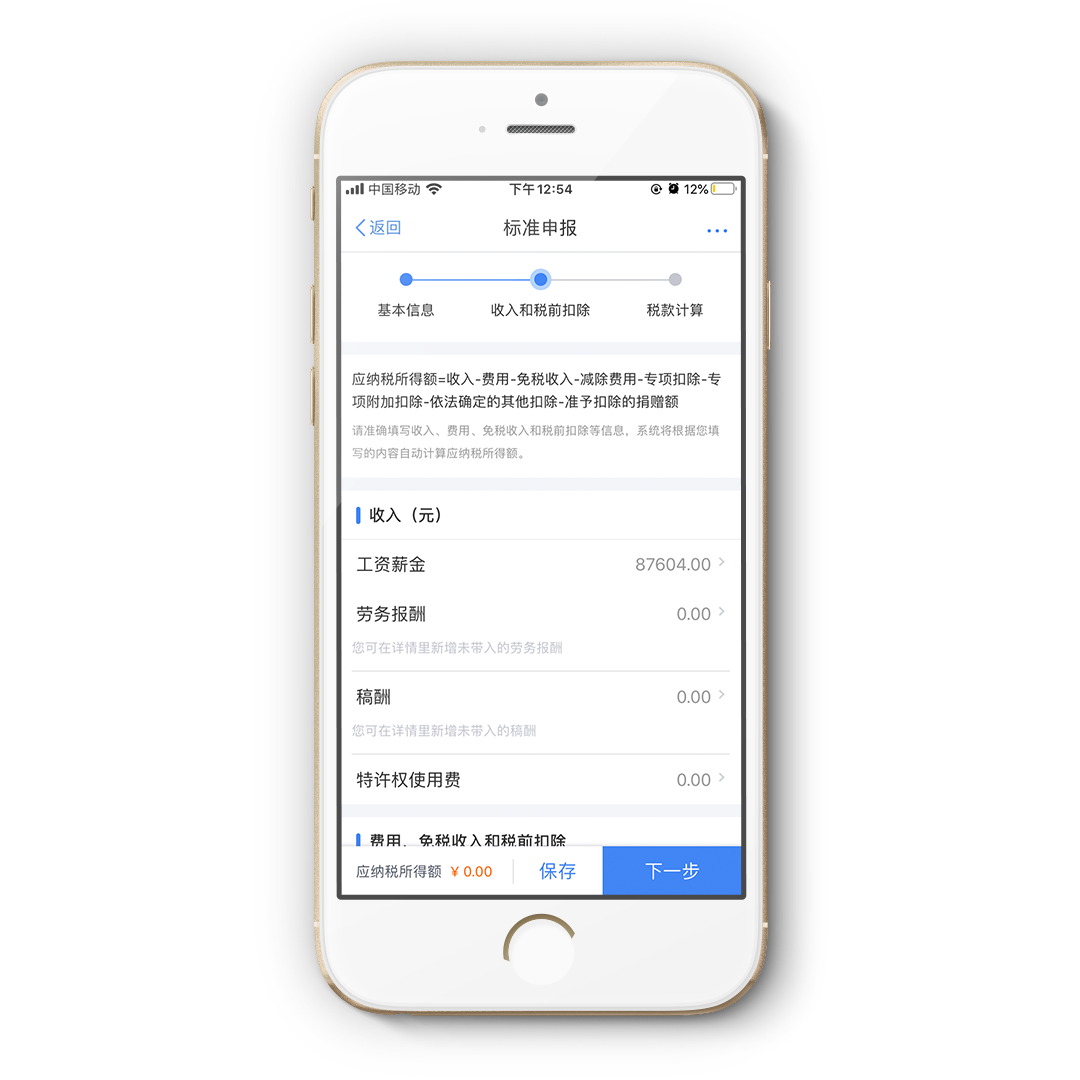 因系统不自动带入劳务报酬所得，如存在“劳务报酬所得”项目，请点击“劳务报酬”右侧的箭头。
点击页面右上角【新增】，选择通过“查询导入”或“手工填写”，完善劳务报酬所得收入情况。(稿酬所得参照以上情况)
Step5：核对信息
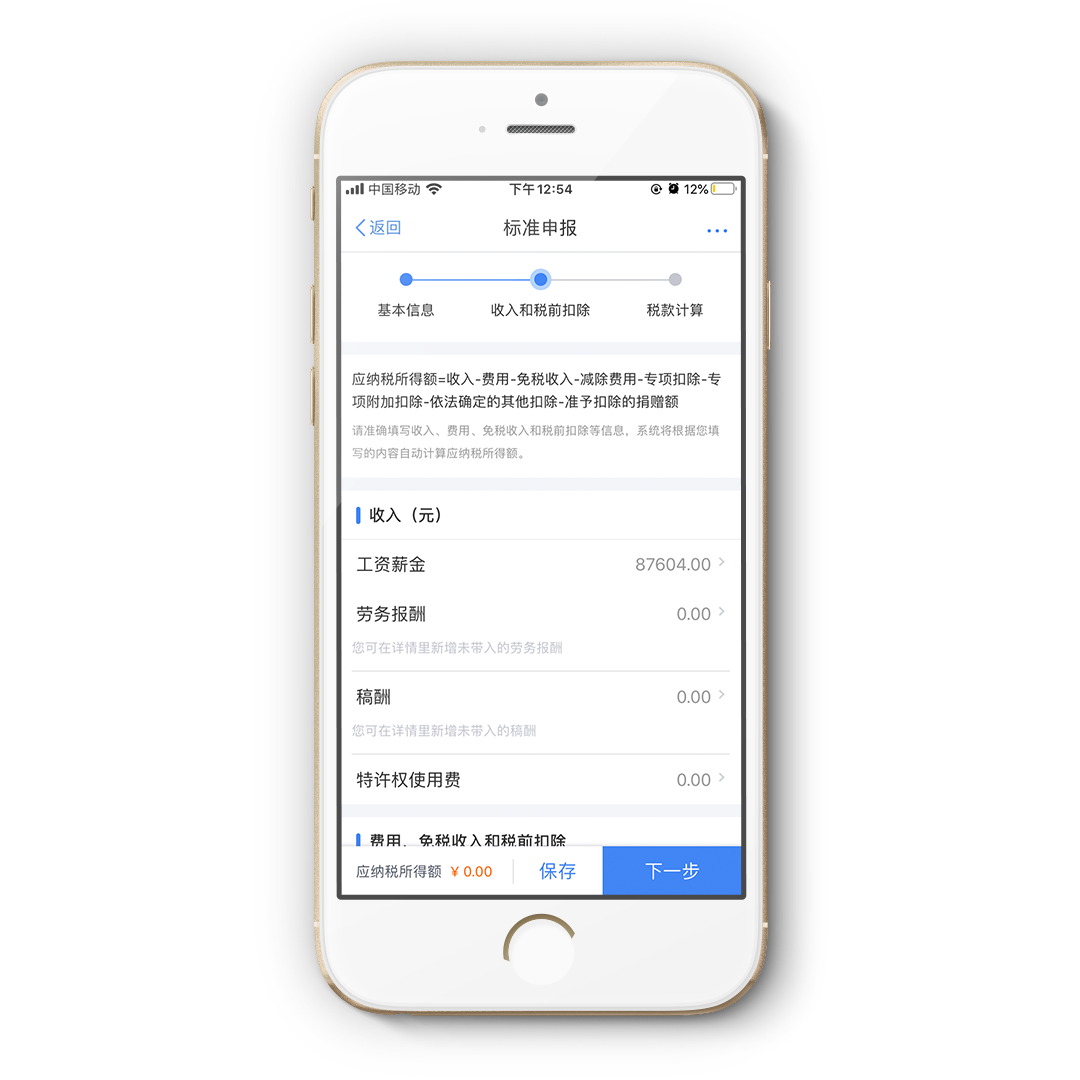 进行“收入”和“费用、免税收入和税前扣除”的项目核对。
核对无误后点击【保存】，再点击【下一步】。
Step6：税款计算
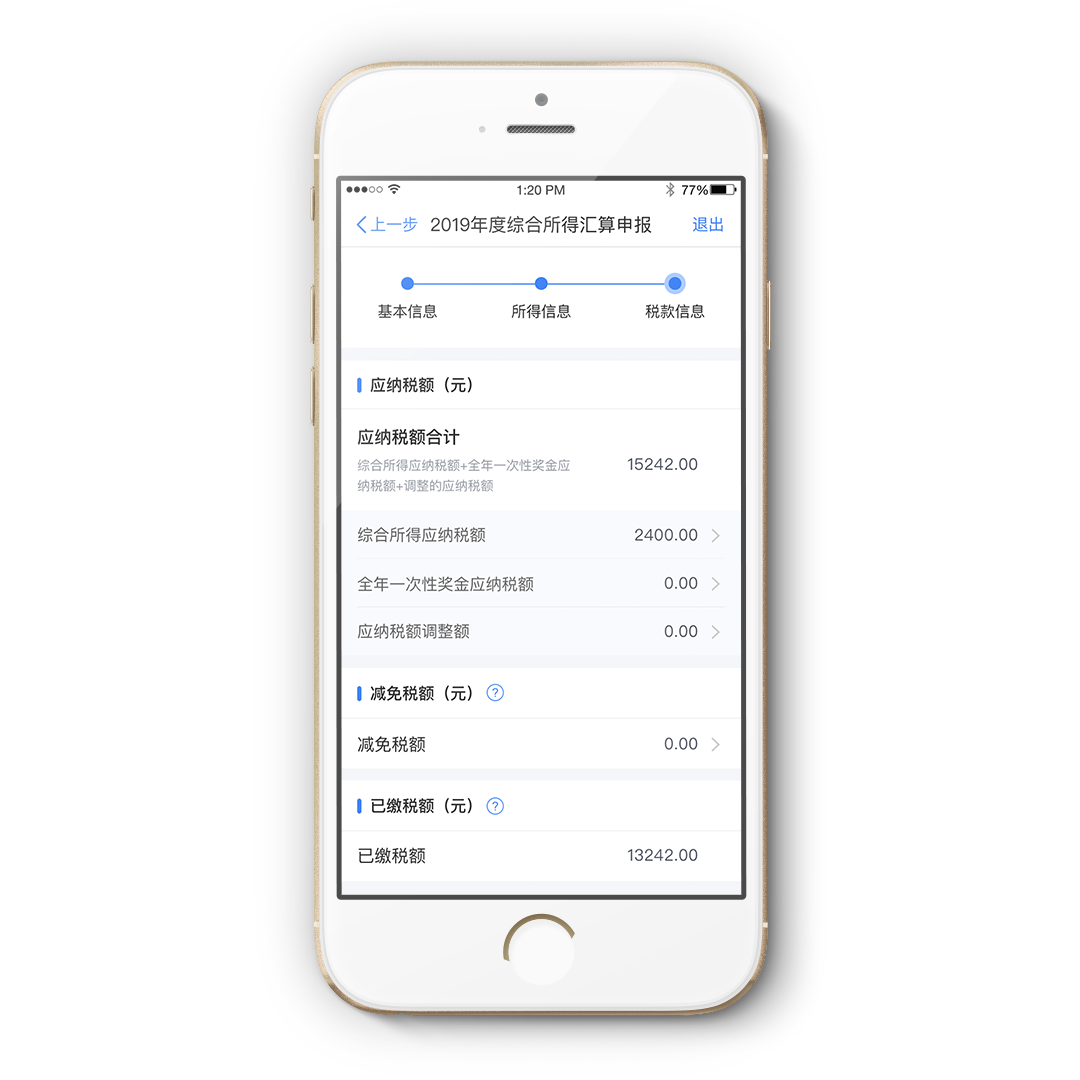 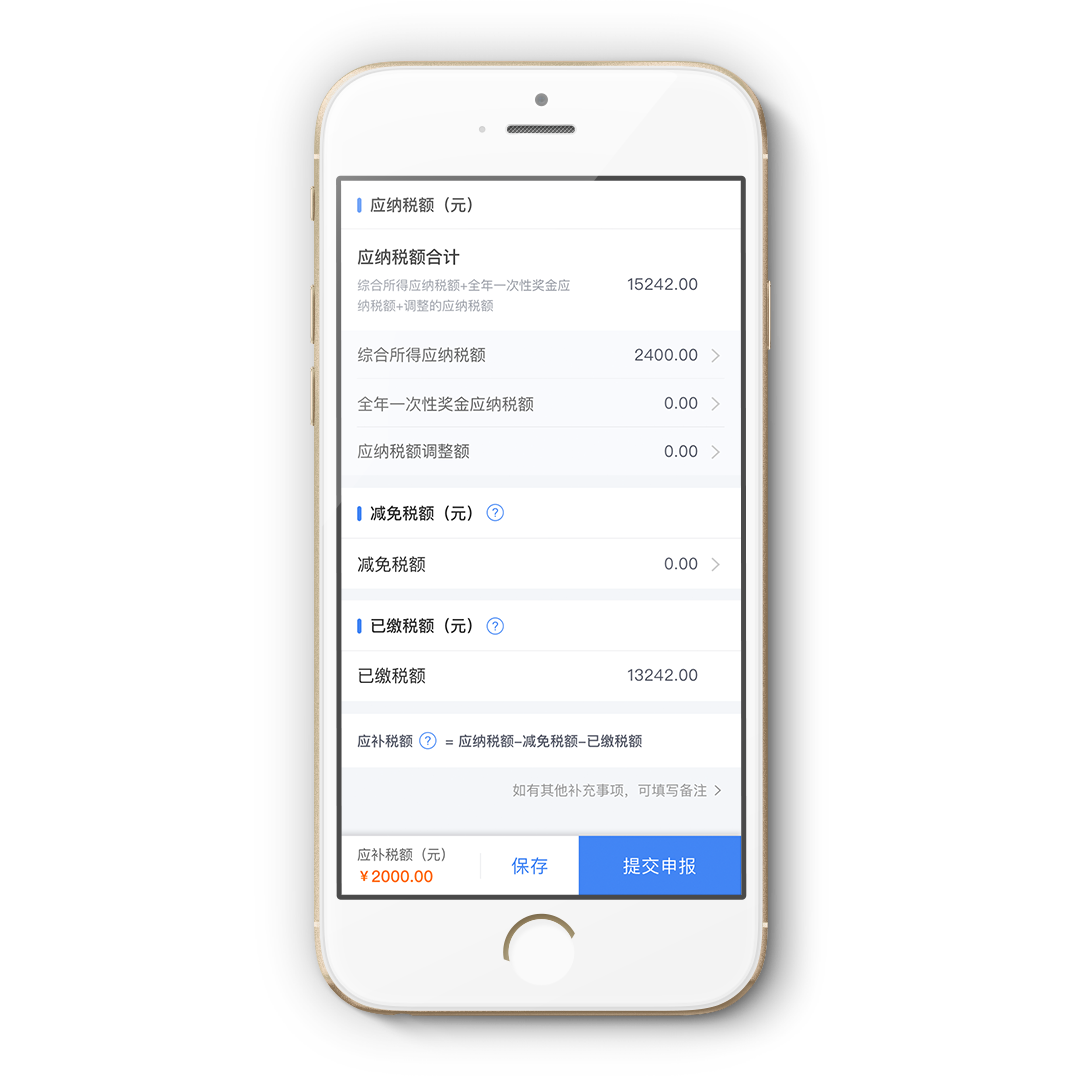 进入税款计算界面，根据上一步的收入及减除数据，显示应纳税额、减免税额和已缴税额，根据计算结果，左下方显示“应补税额”或“应退税额”，确认无误后，点击【提交申报】。
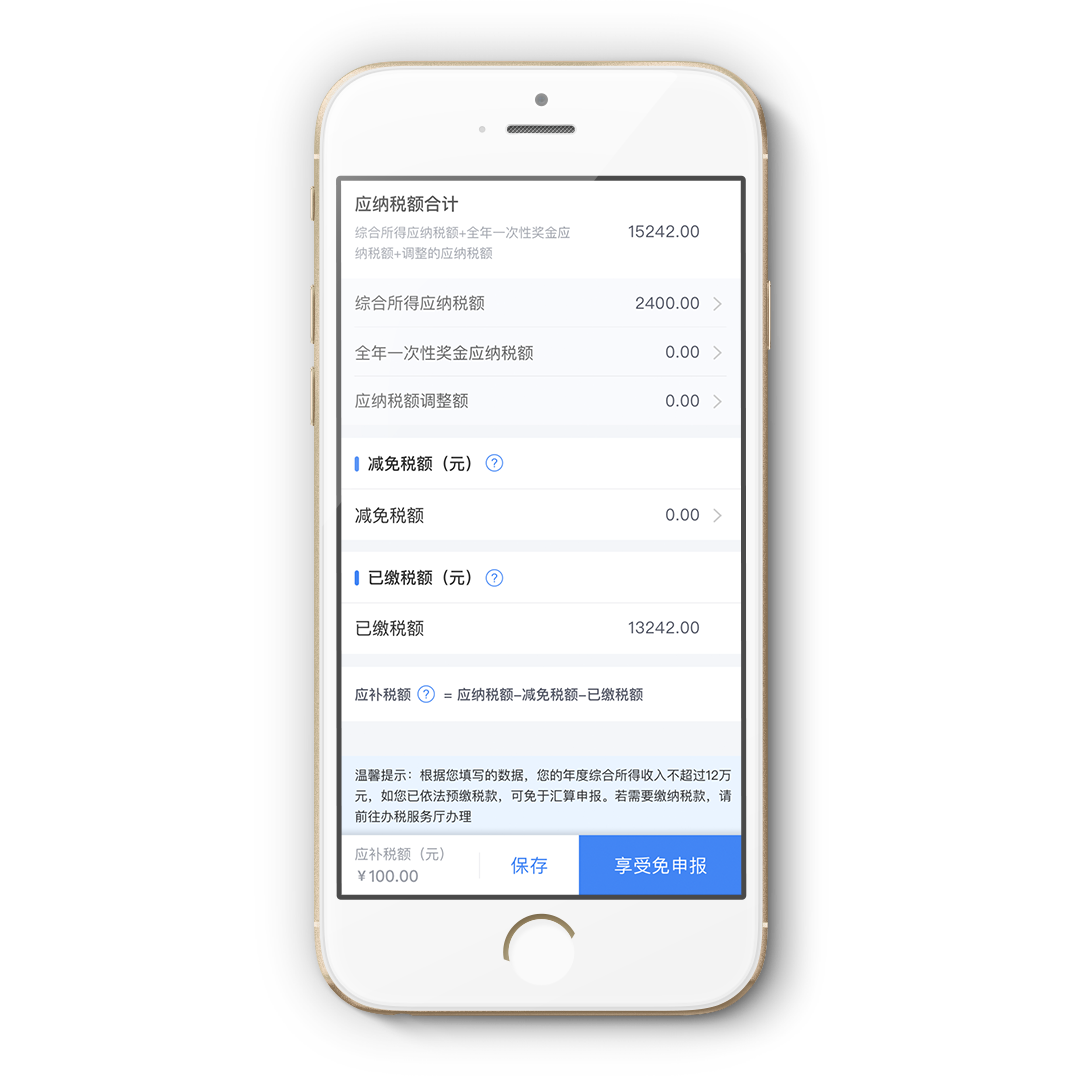 Step7：享受免申报
您如果需要补税但年度综合所得收入不超过12万元，或者年度汇算需补税金额不超过400元，且依法预缴税额的，点击【享受免申报】，确认提交 。
Step8：退税
选择绑定的银行卡，
点击【确定】即可
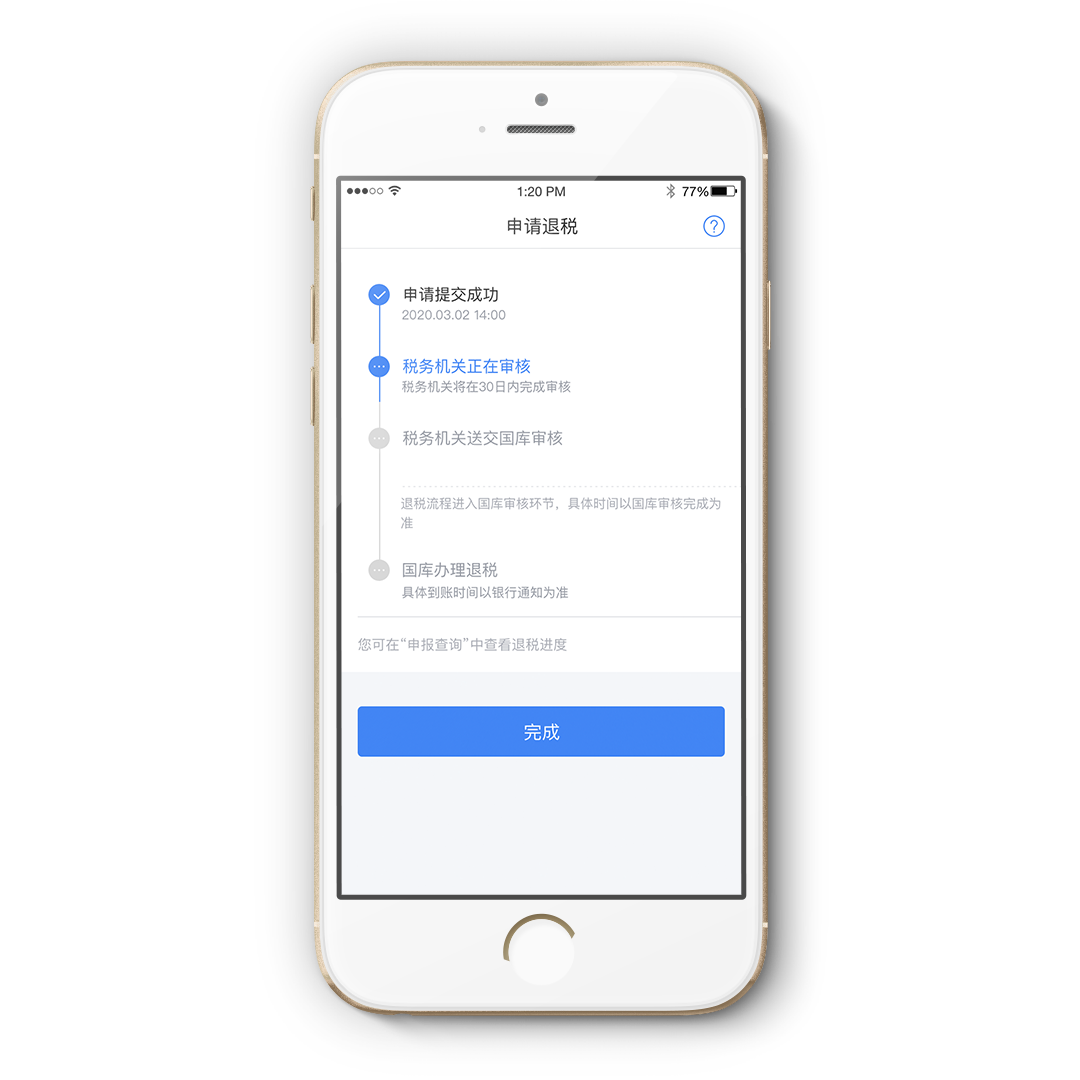 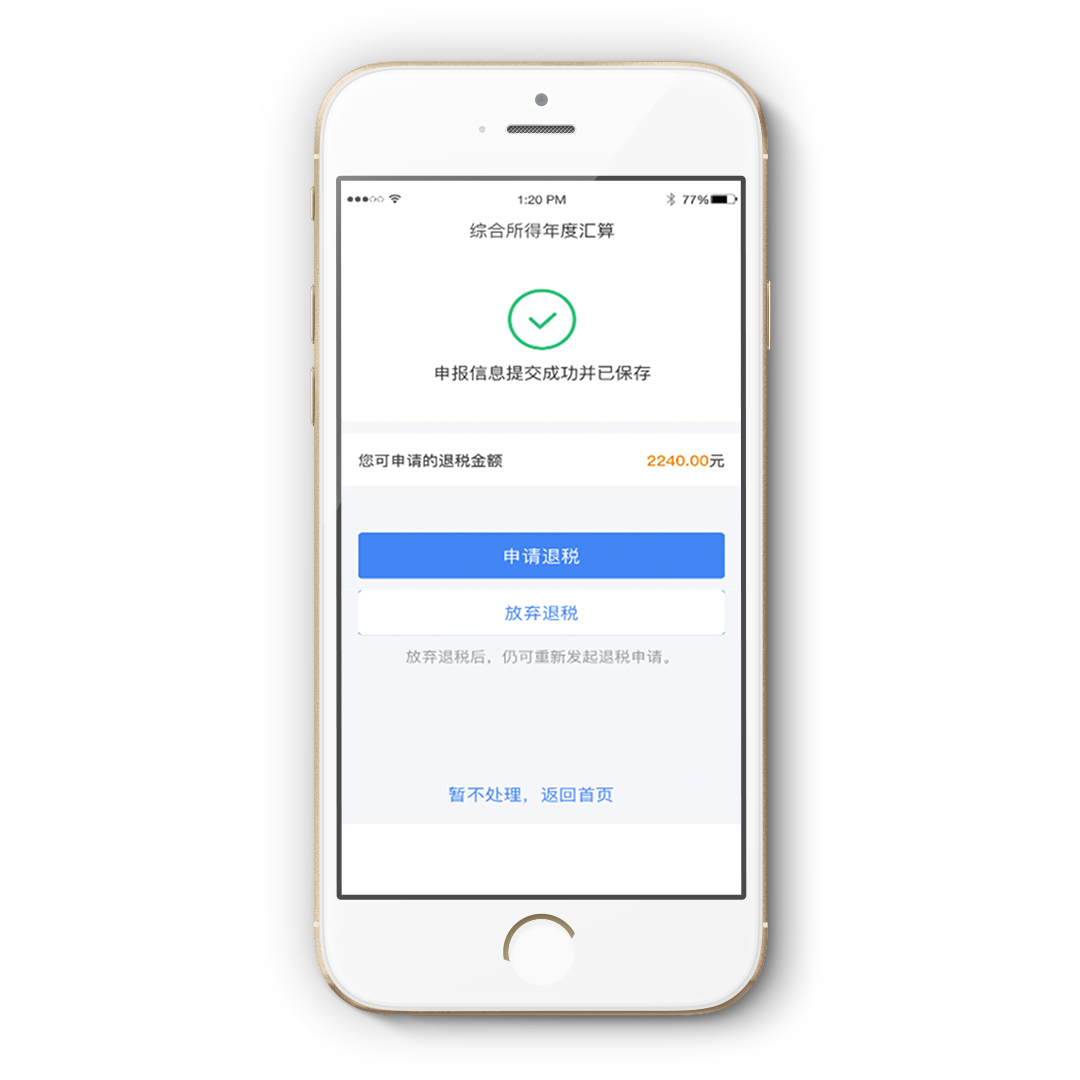 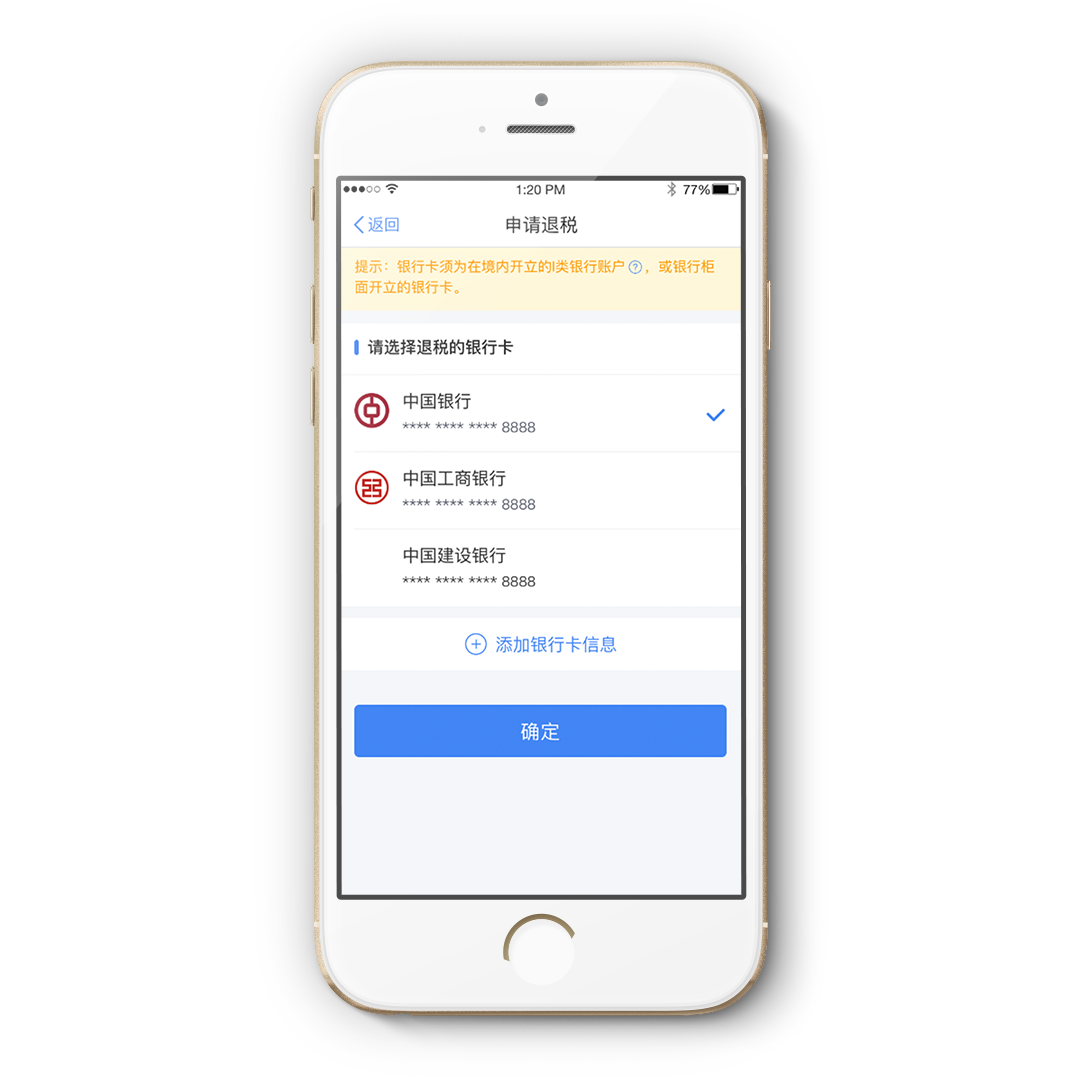 申报成功，退税则跳转到申报成功—退税页面，点击【申请退税】。
查询进度完成情况
Step9：缴纳税款
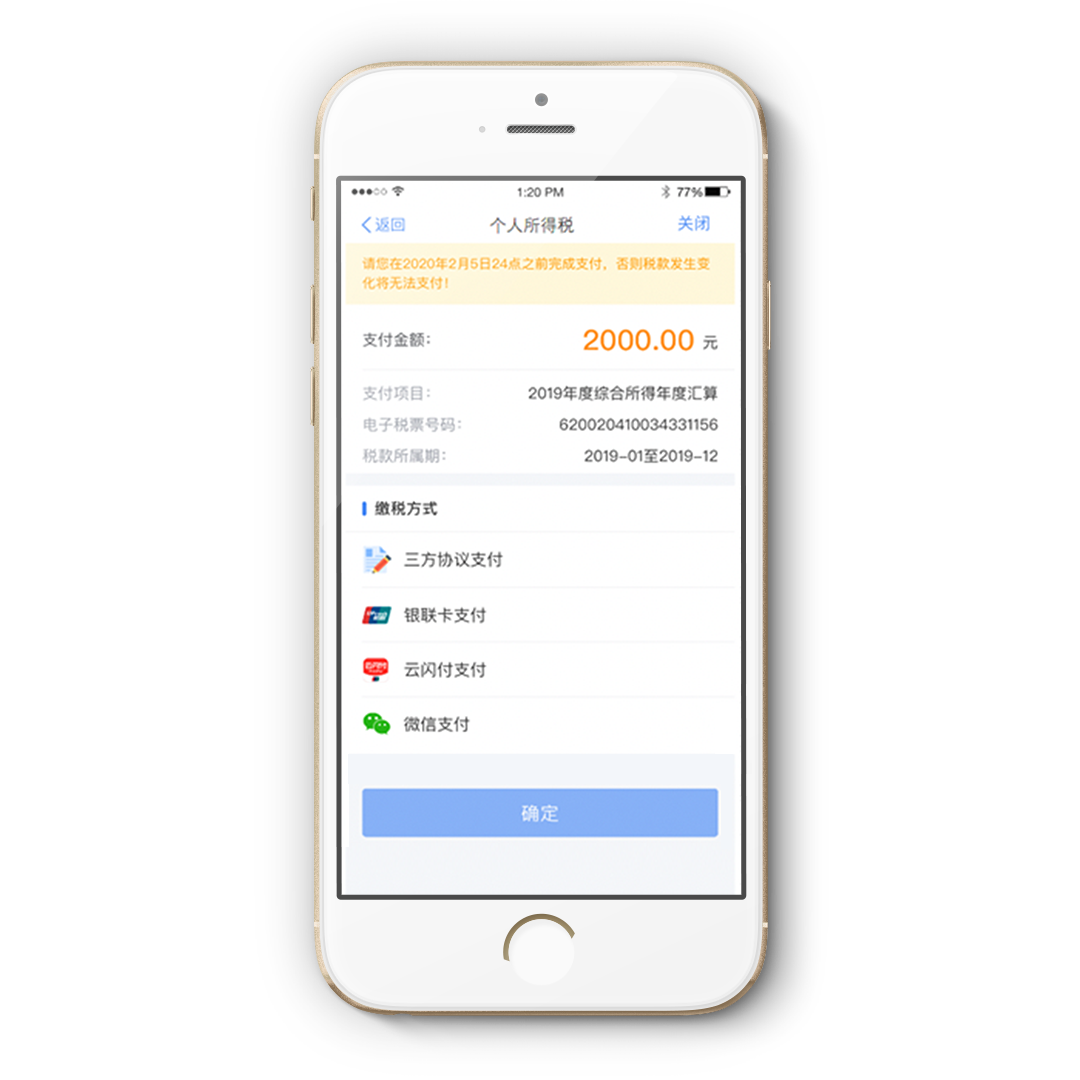 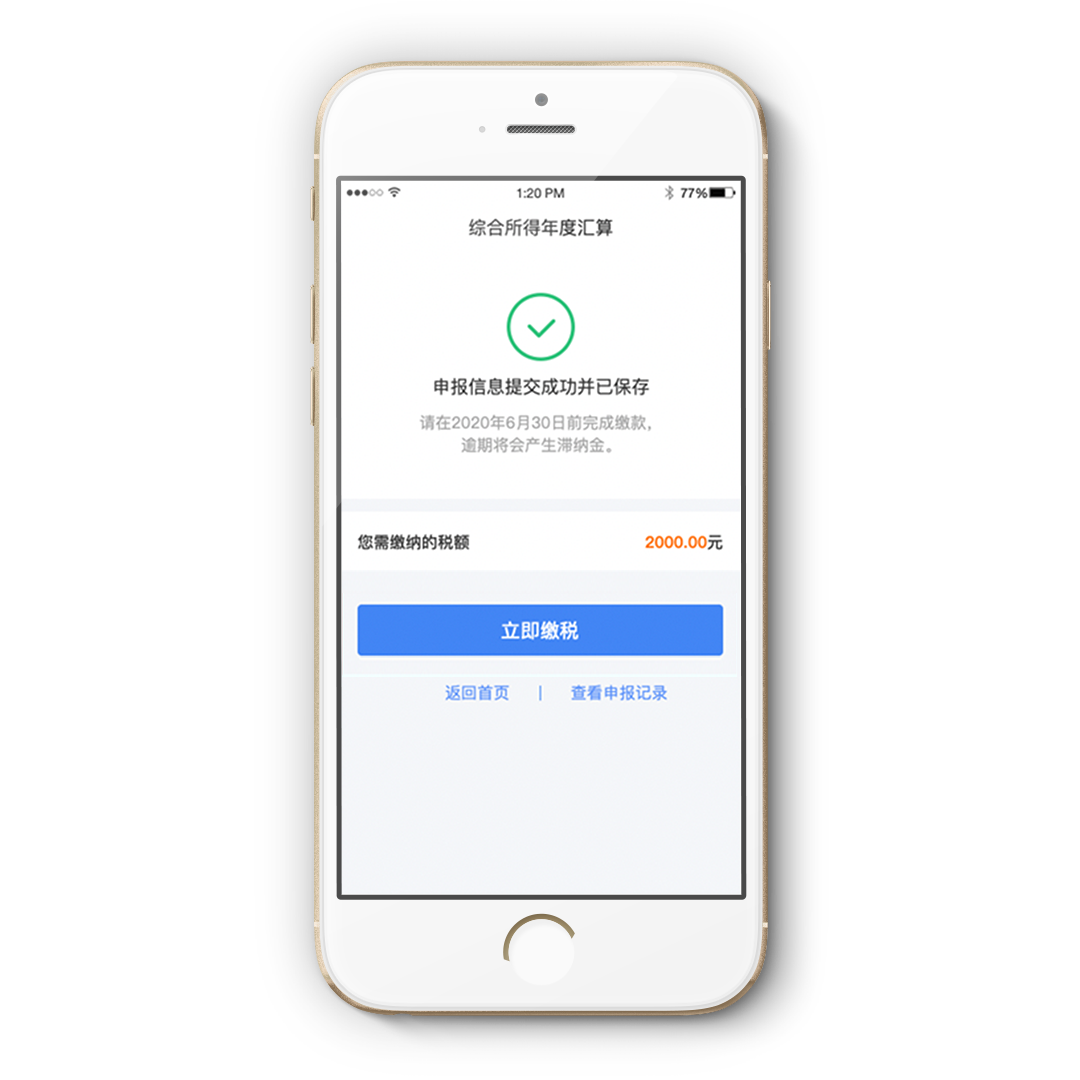 申报成功，如果需要缴税则跳转到申报成功—缴税页面。点击【立即缴税】可缴款。
注意：可以申报后马上缴税，也可以在汇算期期结束前（2020年6月30日前）完成缴款。
综合所得汇算清缴关乎每位老师的切身利益，请大家如实申报，若您在汇算清缴过程中有任何疑问，请拨打12366税务咨询热线咨询，或者拨打医学院财务处电话63846590转776338分机，联系负责税务申报的朱颖老师。我们将竭诚为您服务。
个税年度汇算18个热点问题解答
https://hot.online.sh.cn/content/2020-04/06/content_9536136.htm
谢谢大家
上海交通大学医学院财务处

2020年4月